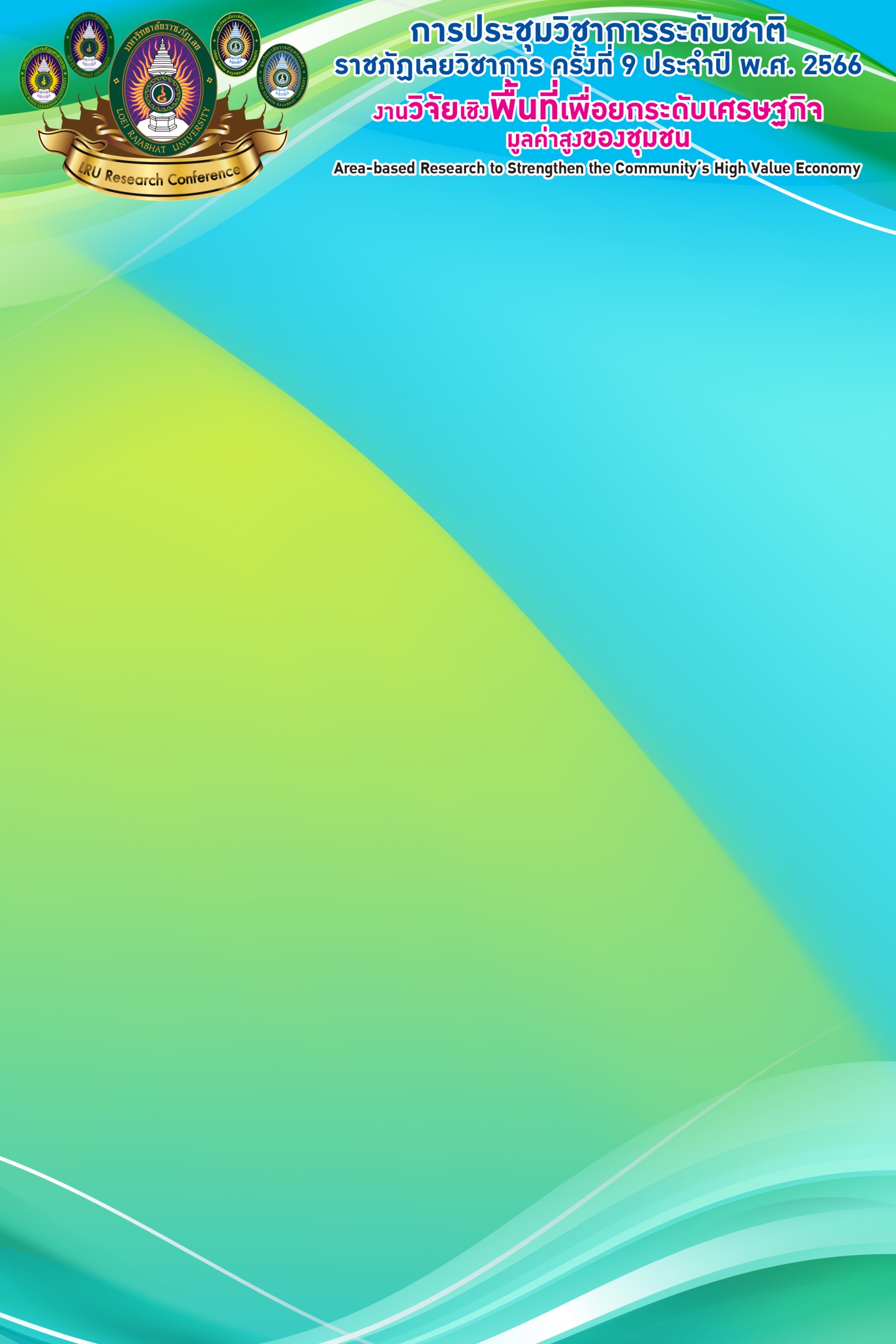 ชื่อเรื่อง (บทความวิจัย/วิทยานิพนธ์)
ชื่อเจ้าของผลงาน
สังกัด..... ,  Email: ……
ความเป็นมาของปัญหา
                  (เริ่มพิมพ์)
วัตถุประสงค์
           (เริ่มพิมพ์)
ผลการวิจัย
           (เริ่มพิมพ์)
วิธีดำเนินการวิจัย
           (เริ่มพิมพ์)
ข้อเสนอแนะ
           (เริ่มพิมพ์)
เอกสารอ้างอิง
          (เริ่มพิมพ์)